Character Arcs
Protagonist
During the story, the character should change:
Internal 
External

The most important part of the character’s life.
Internal Challenges
The lie that the character believes
Doubt
Fear
Flaw
Regret or Remorse
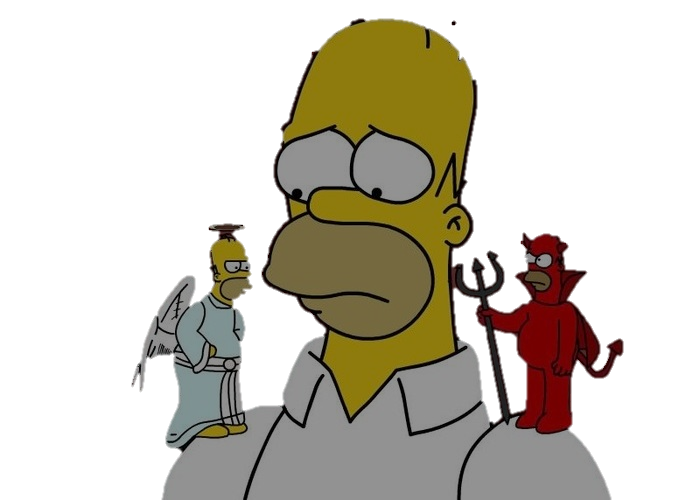 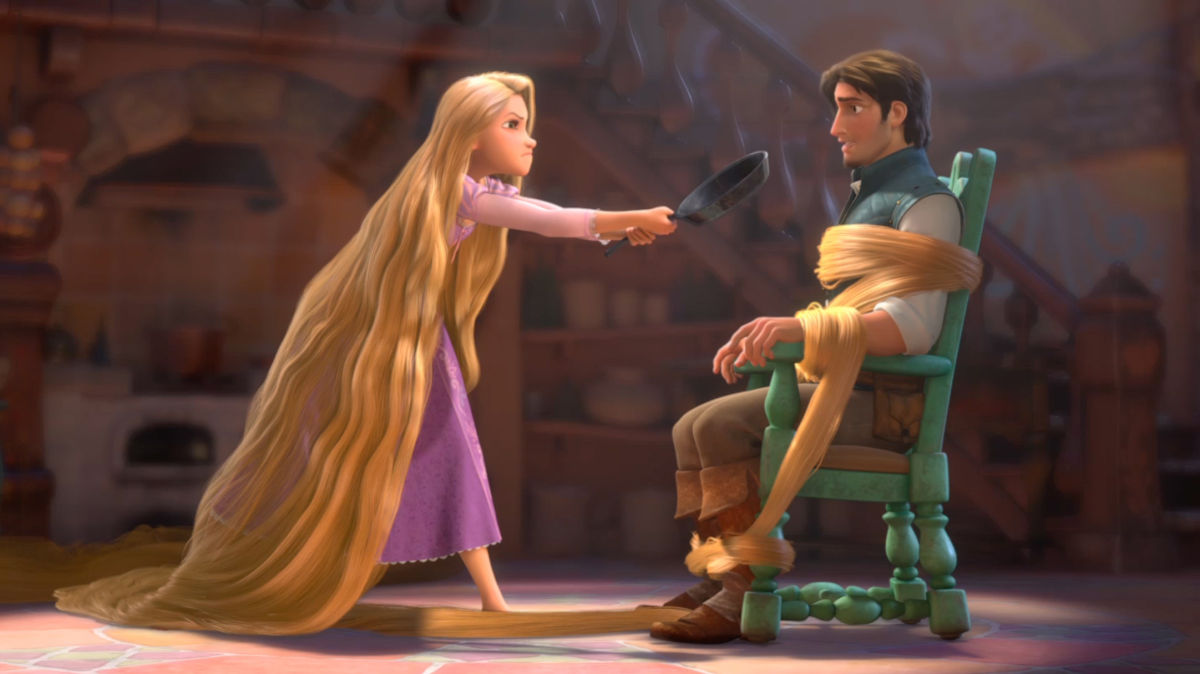 The outside world is evil.
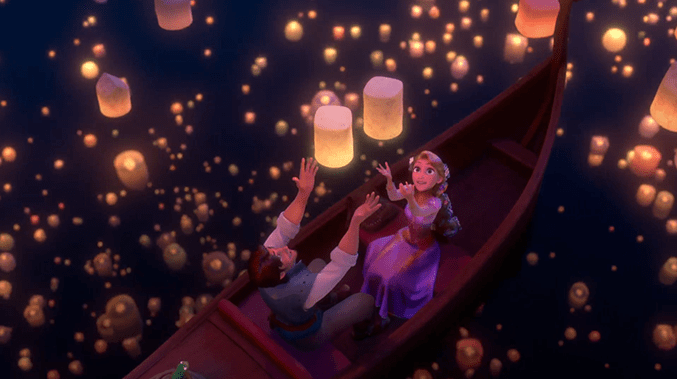 She finds someone who cares about her.
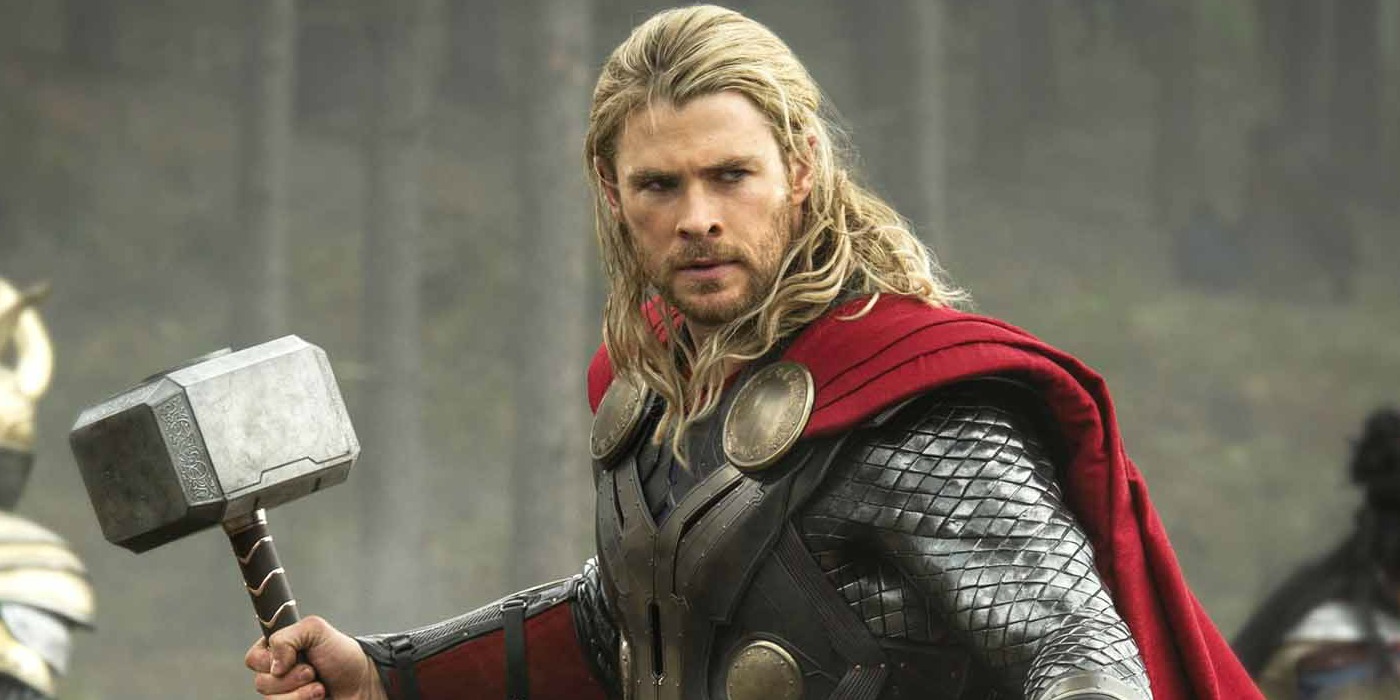 Might is right.
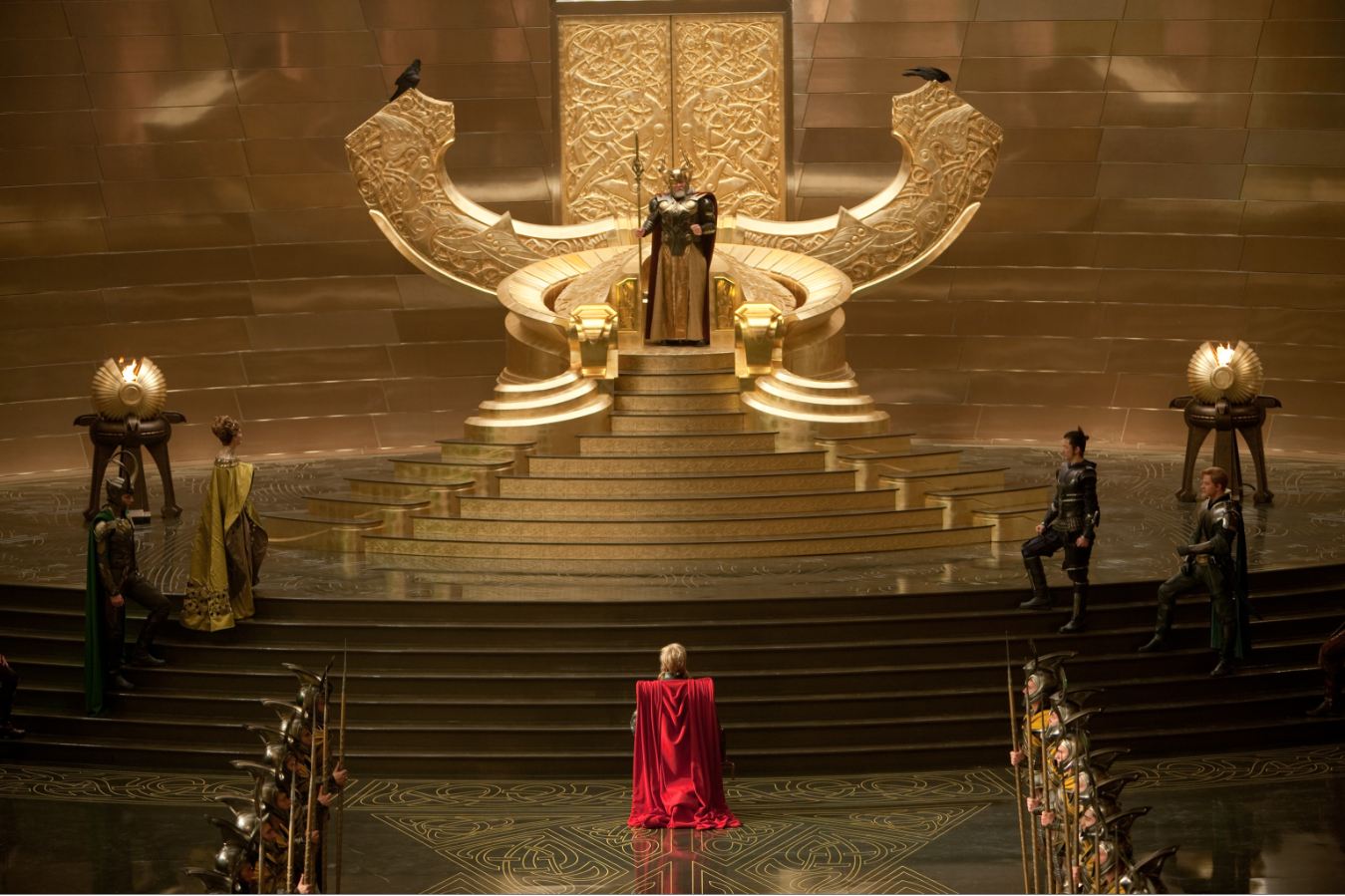 Thor realizes there is more to being king than strength
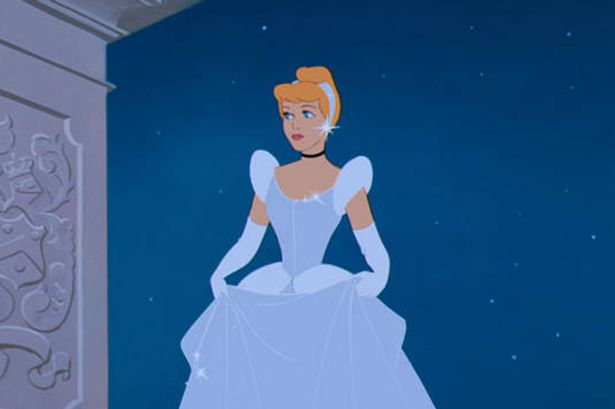 She is not worthy of love or family.
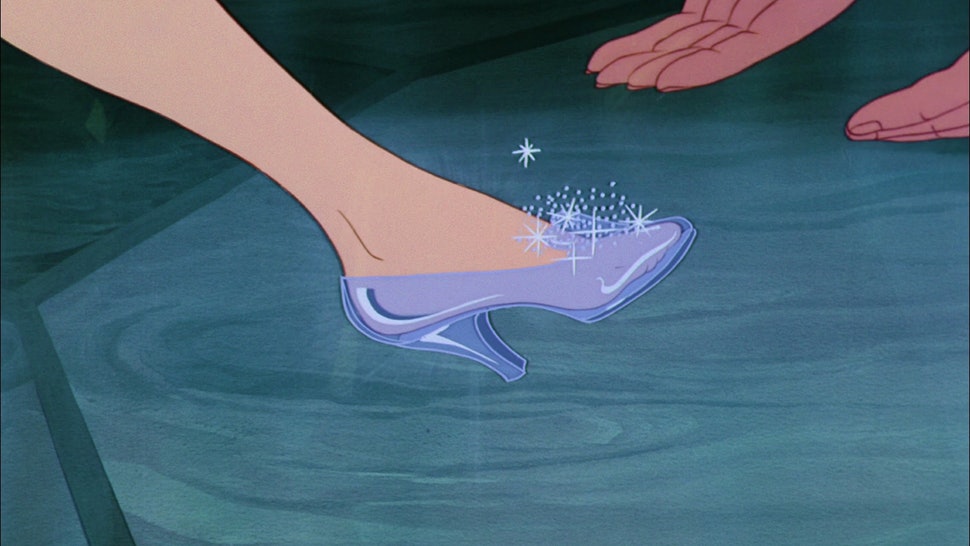 The prince finds her and she becomes a princess
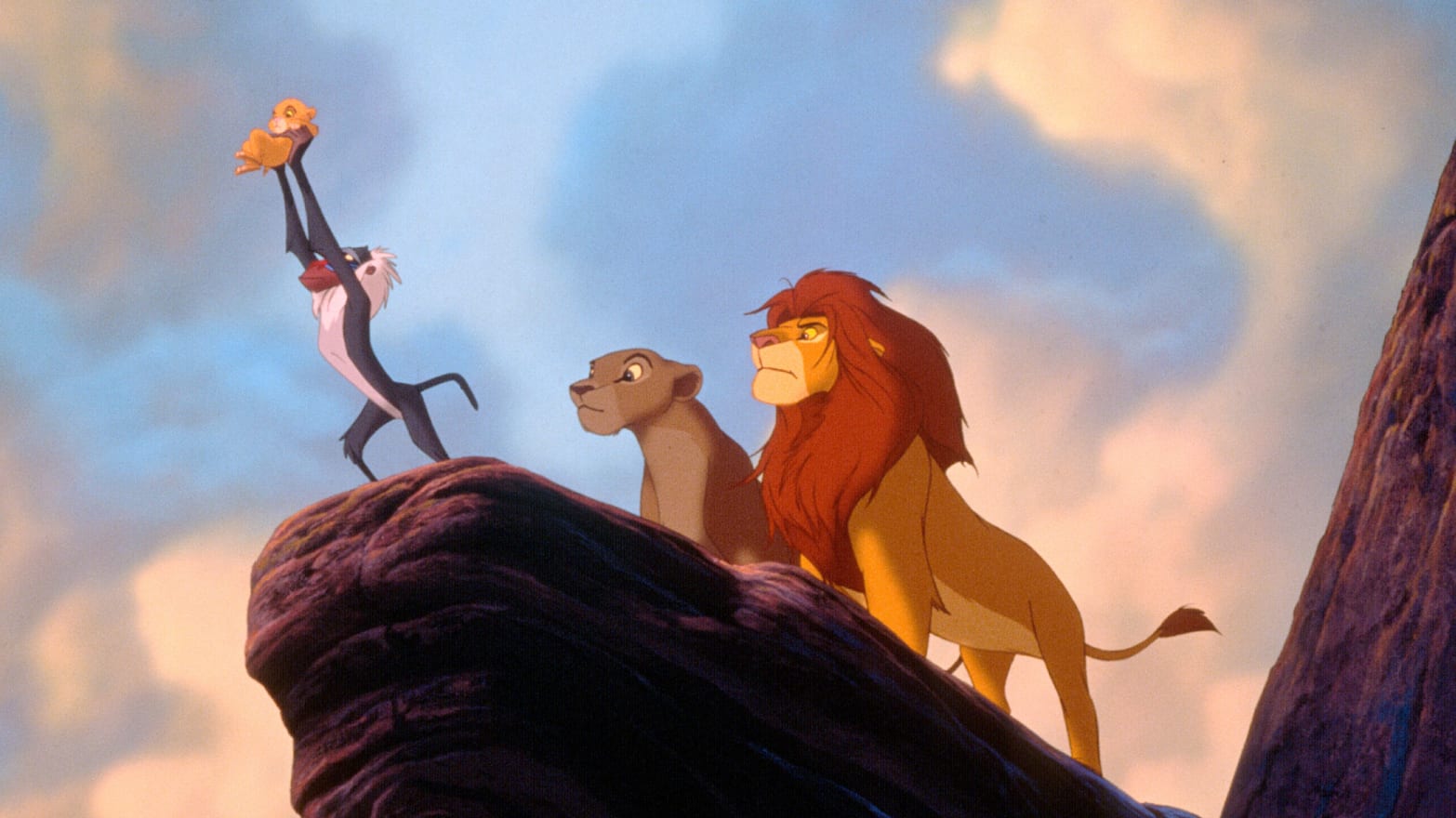 He killed his father.
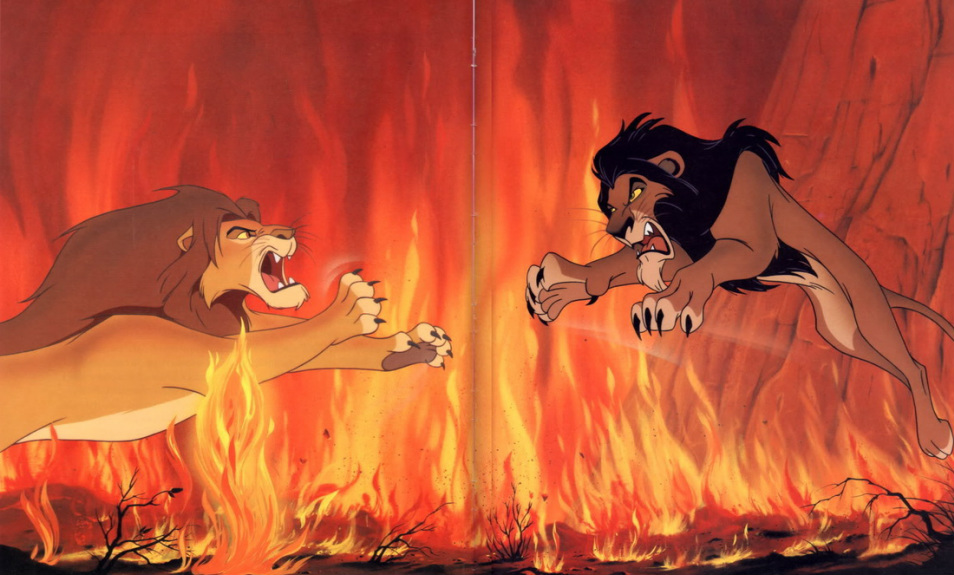 He defeats his Uncle Scar, who told him the lie.
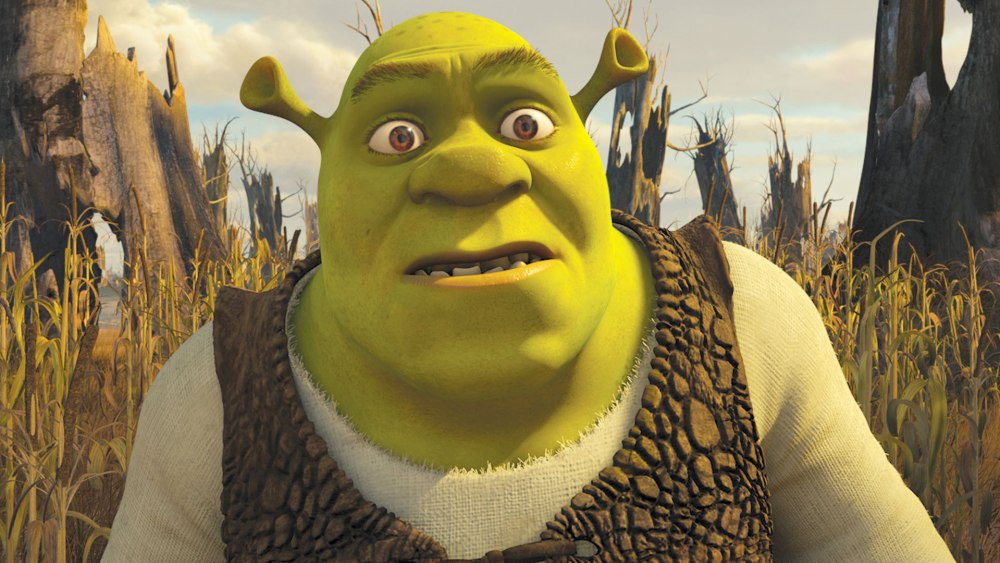 Others will make him unhappy.
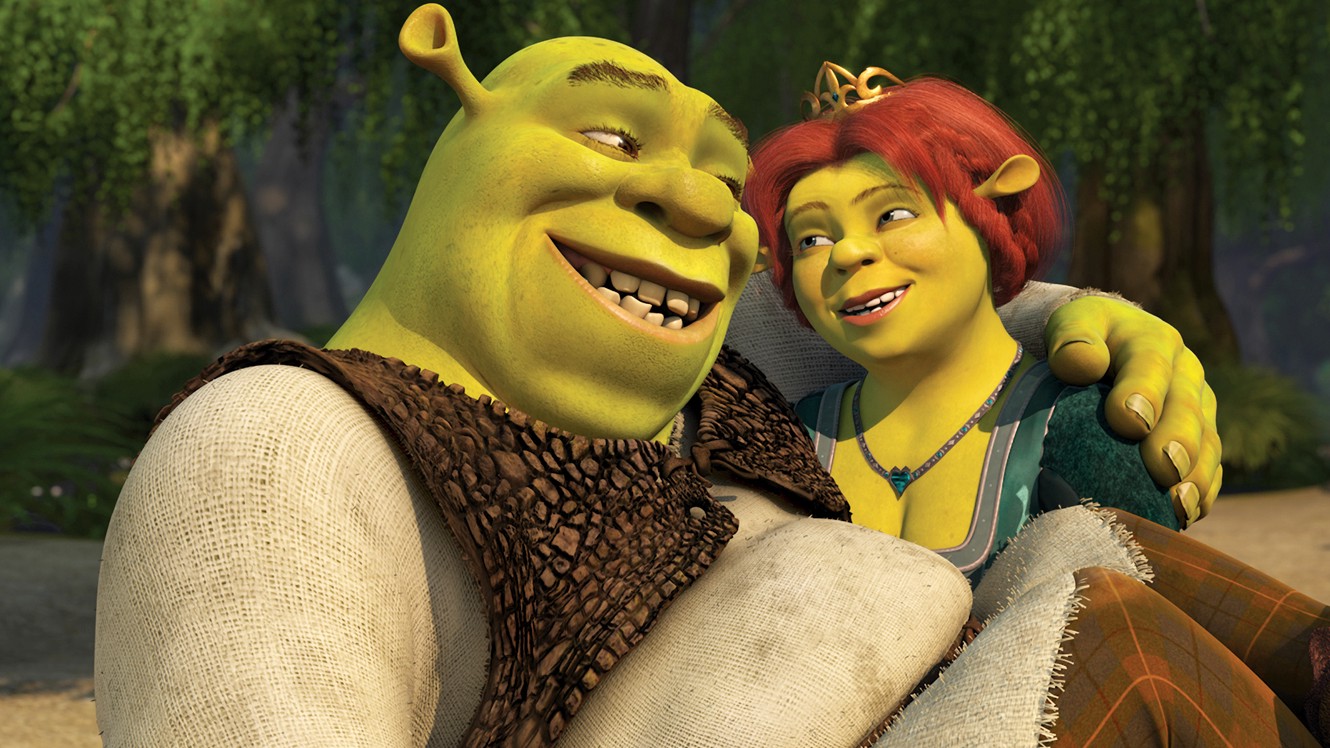 He realizes that he needs Donkey and the dragon to stop the marriage.
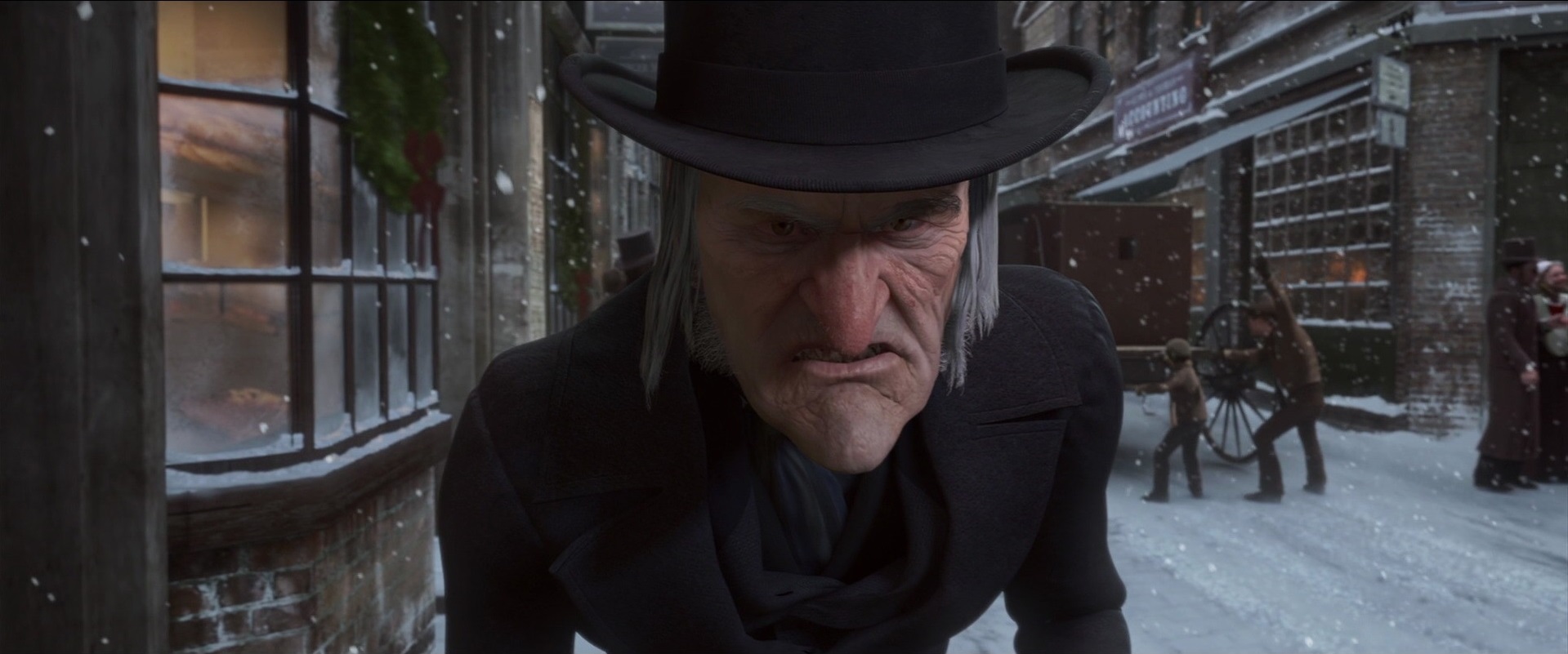 Money makes you important
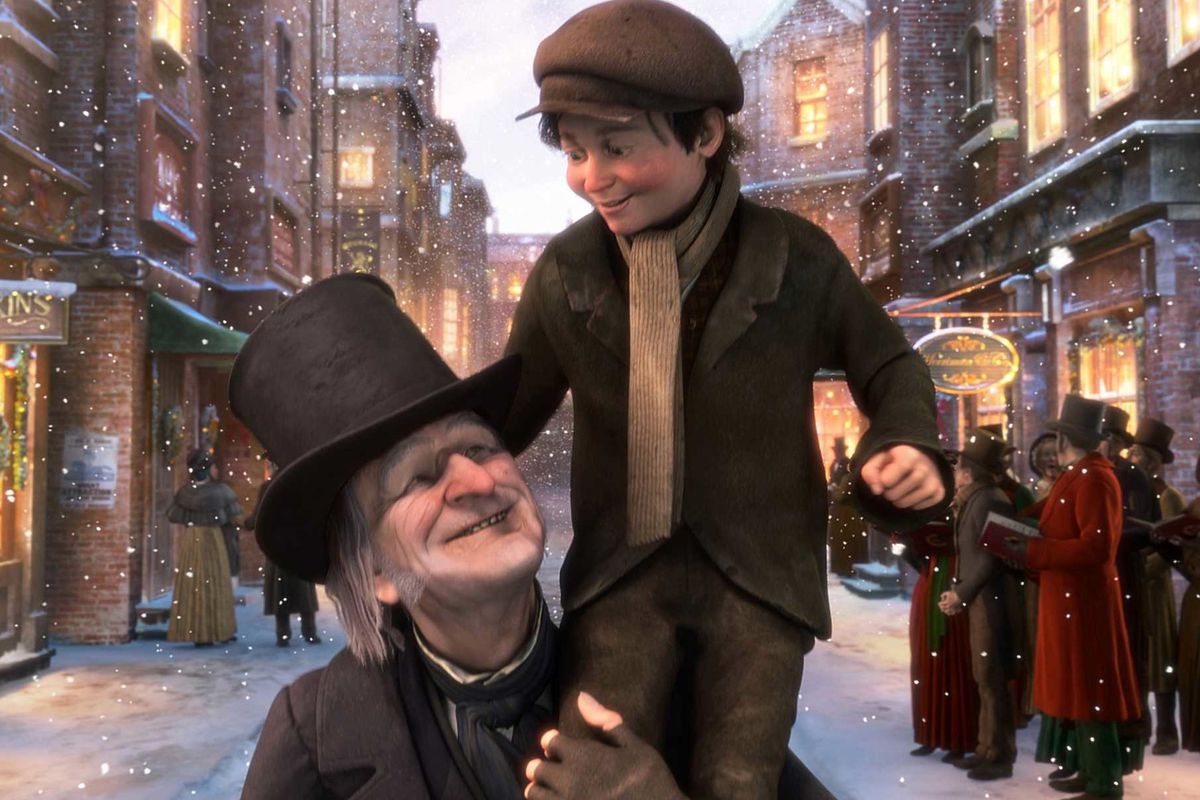 He gives away his fortune and adopts Little Tim.
External Challenges
Conflict drives narrative
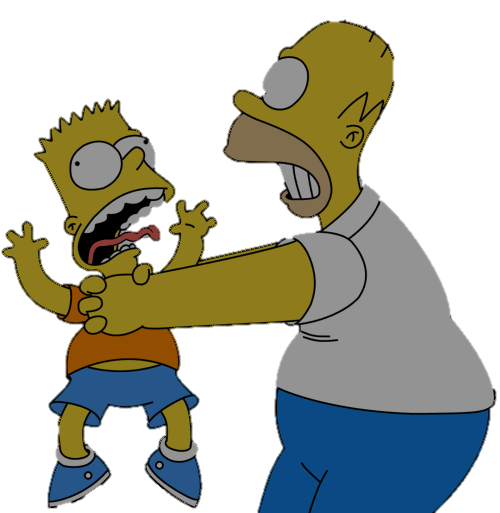 The internal change from external forces
Show how the character is changing
Character vs Society
Many different motivations to take action – survival, stability, human rights, happiness, freedom, justice, or morality. 
Must overcome their LIE to succeed.
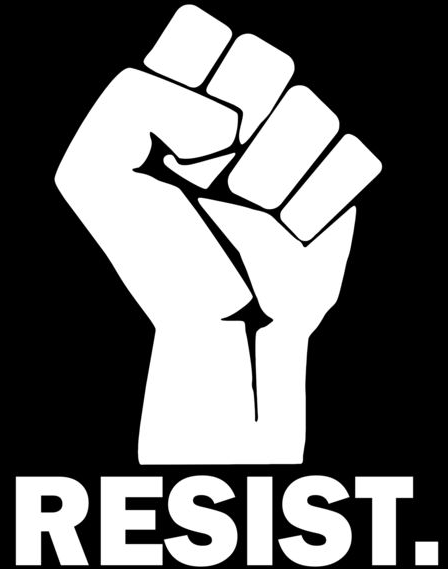 Character vs Nature
Main character needs to confront their LIE to survive.
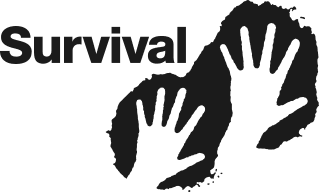 Character vs Character
Shows human imperfection, greed, or fragility. 
Internal conflict shows technology’s affect on the human mind.
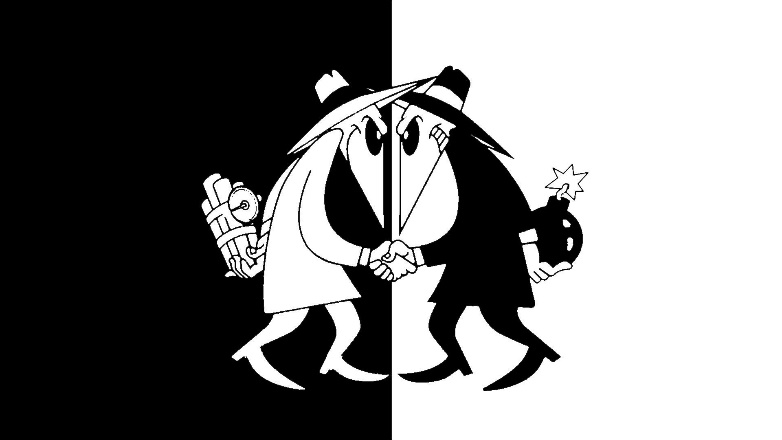 Character vs Technology
Human imperfection, greed, fragility
Internal conflict shows how technology affects society and the human mind.
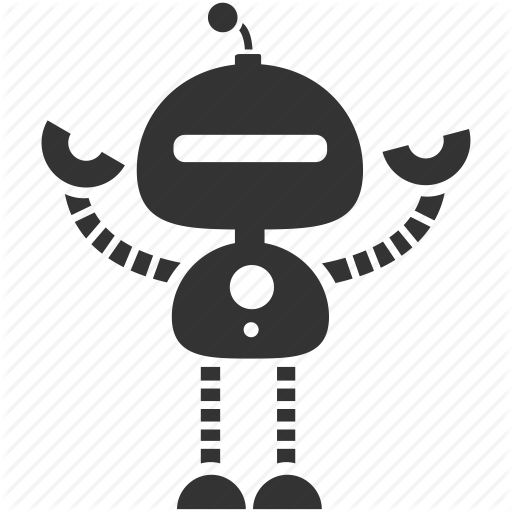 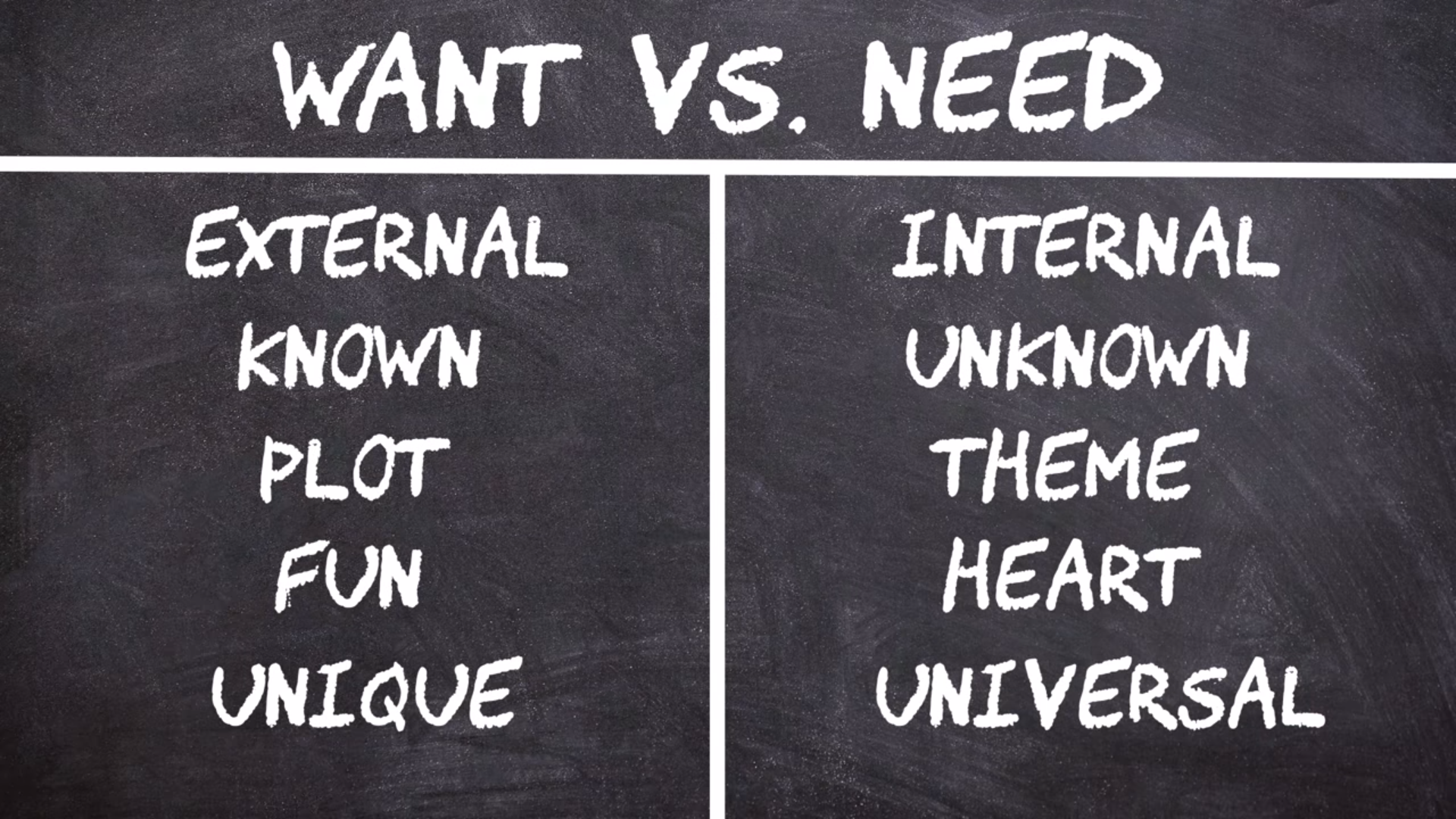 Character Arc
Character Introduction
No Action
Pressure to confront the lie
Forced to confront the lie
Overcome the lie
Steps to create a Character Arc
What is the ‘lie’
How will they overcome the lie? (climax)
What are some challenges that might prevent the truth (plot points)